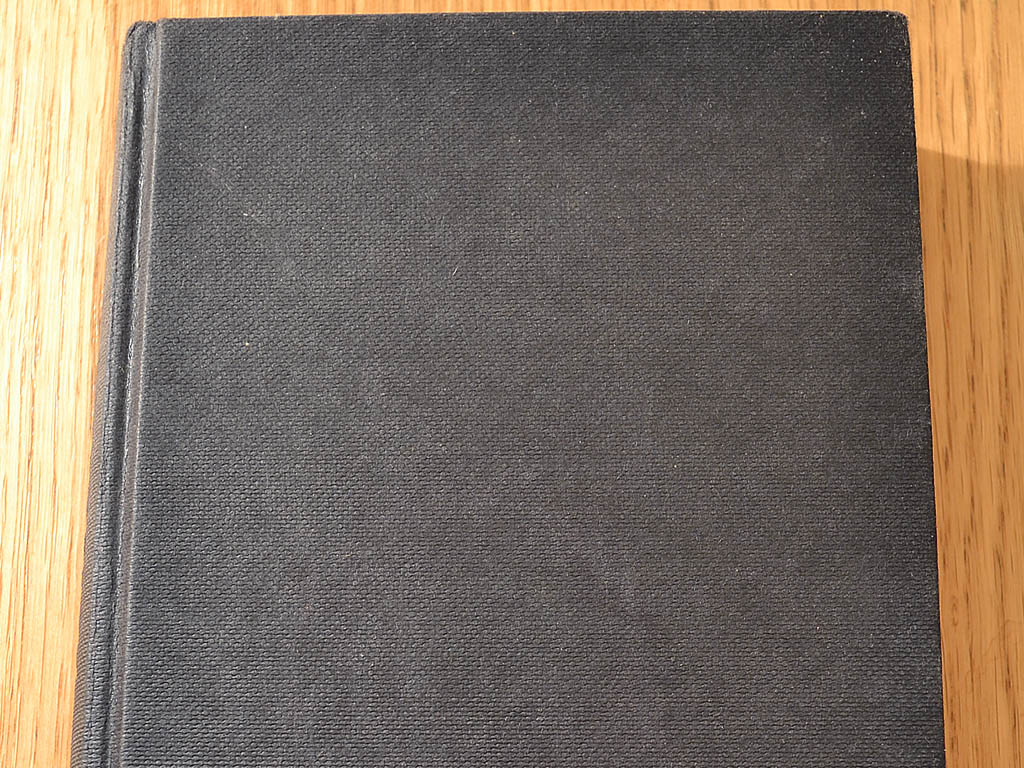 BRAĆA GRIMM
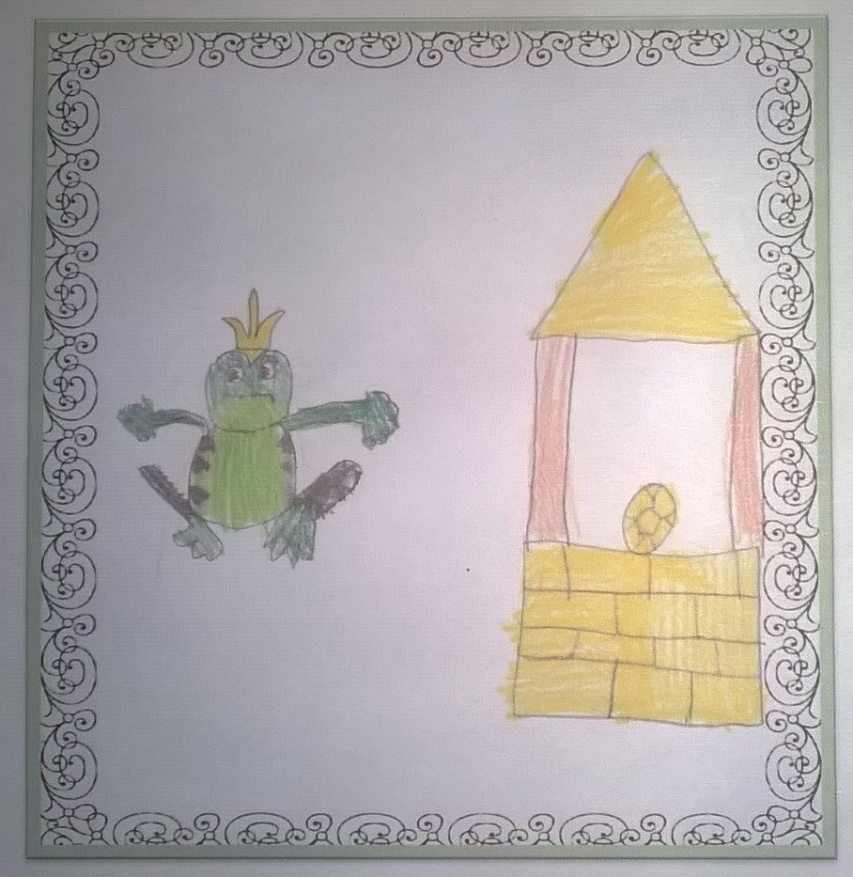 PRINC ŽABAC
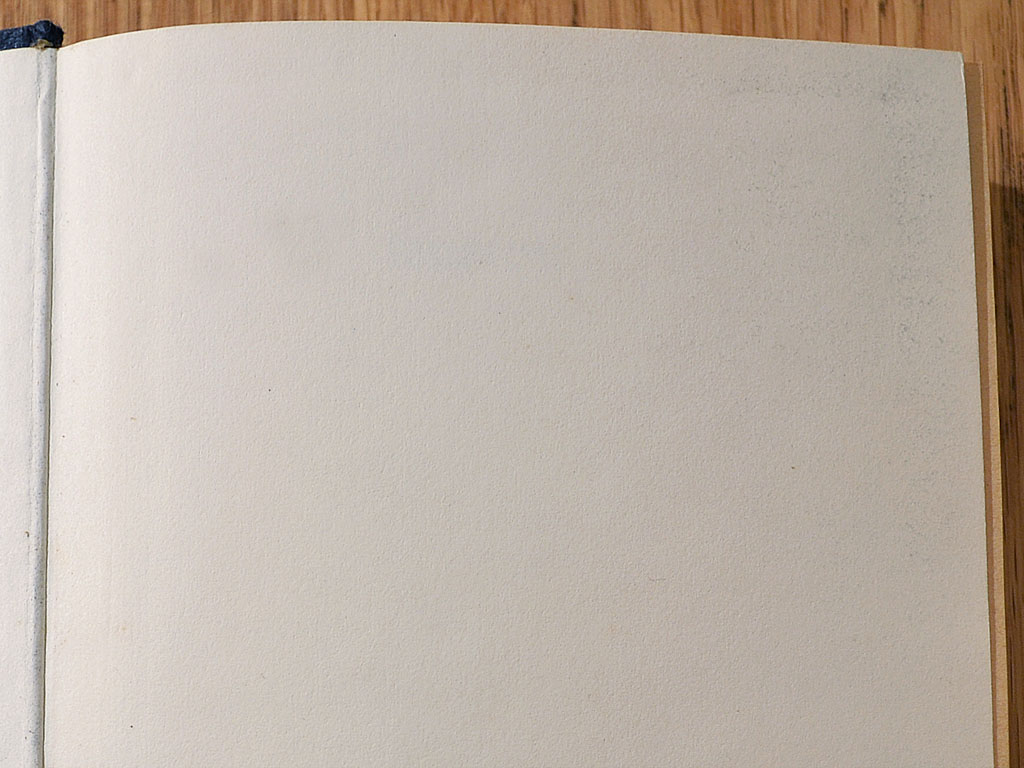 ILUSTRIRALI
(crtežima uljepšali):
UČENICI 1.B RAZREDA
generacija 2016./2017.
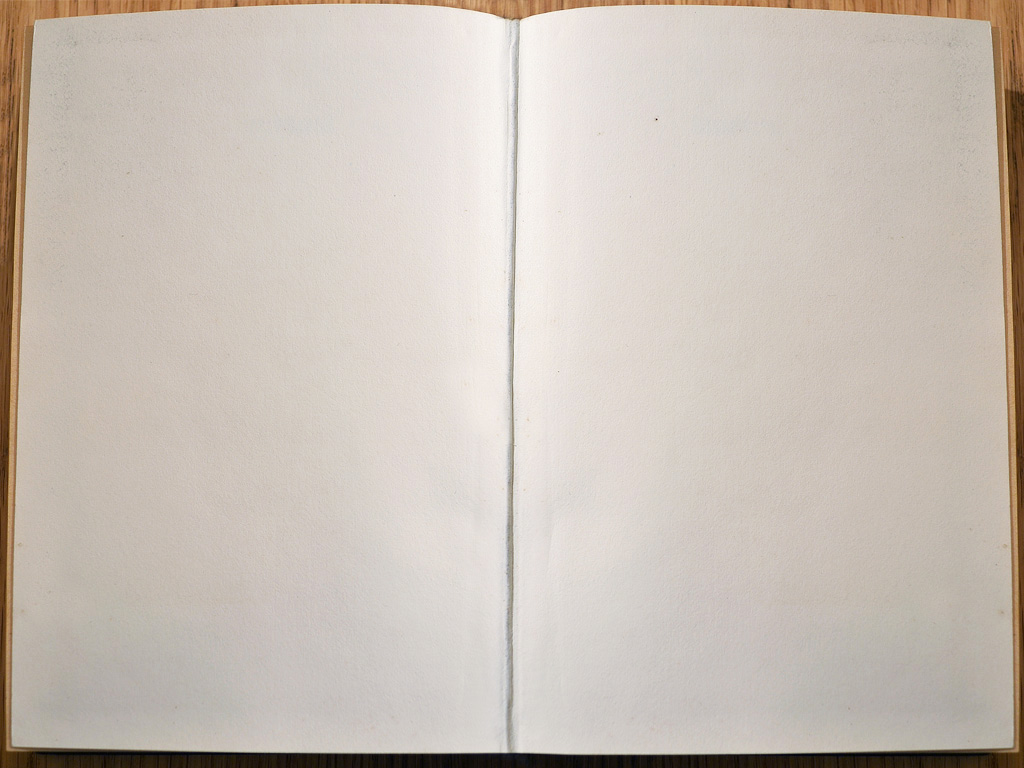 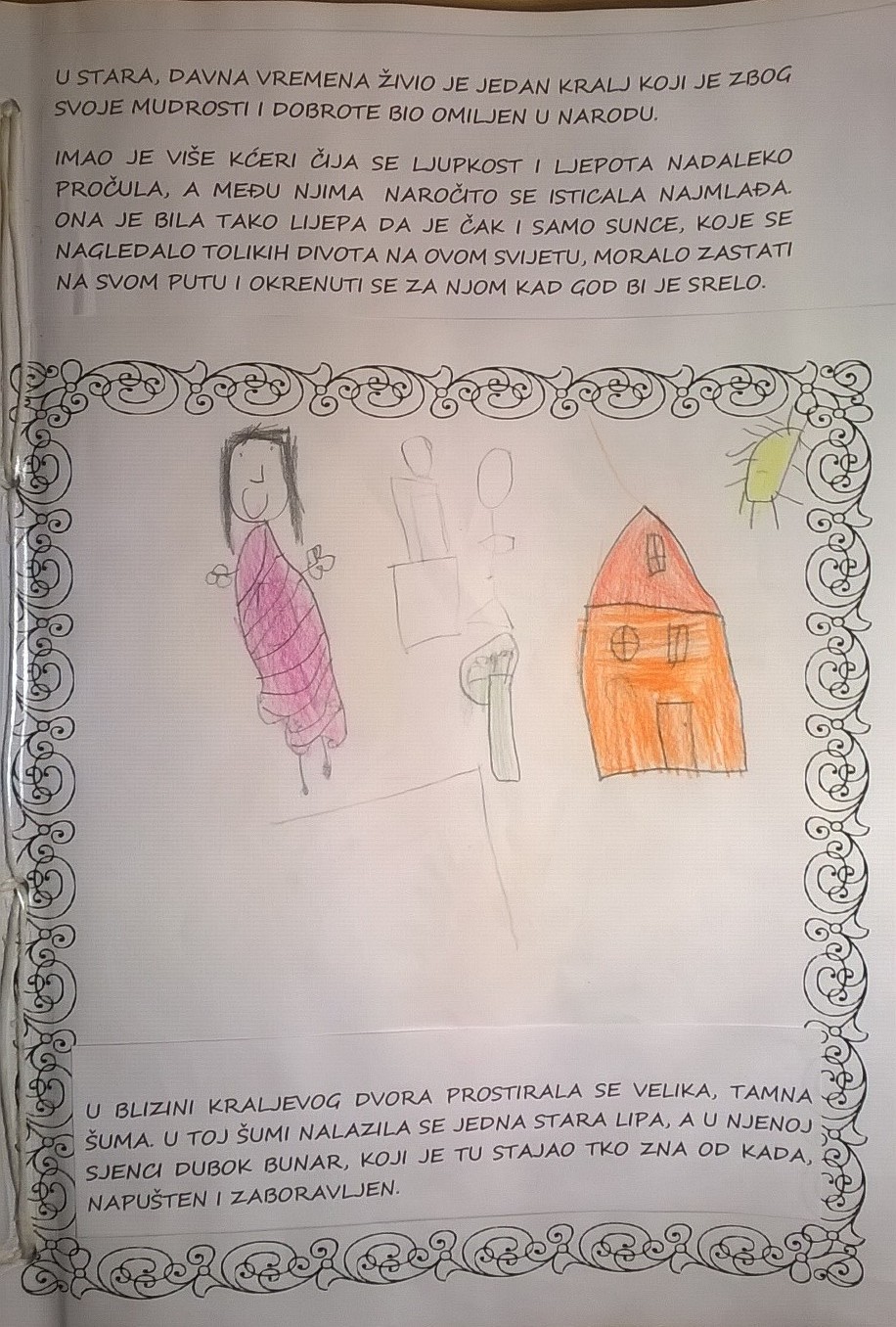 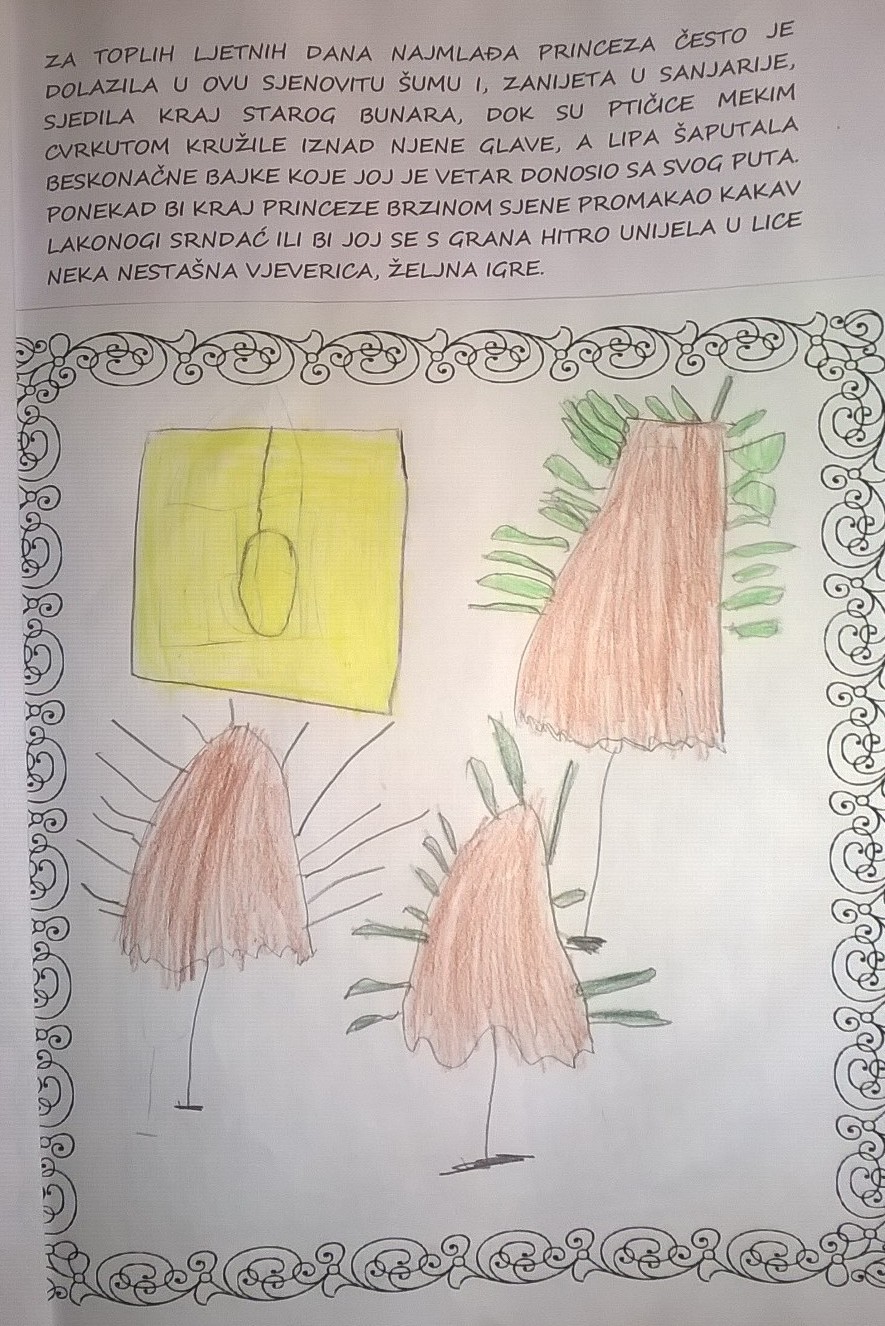 Double
Page
Jana Cecelja
Patricija Kovač
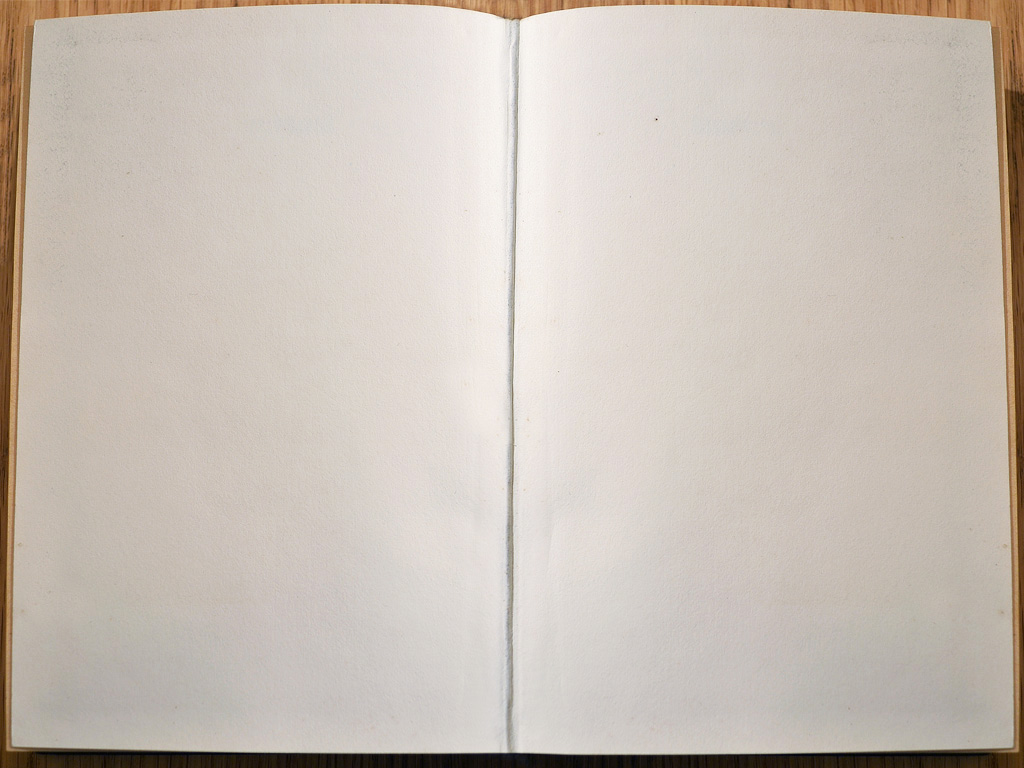 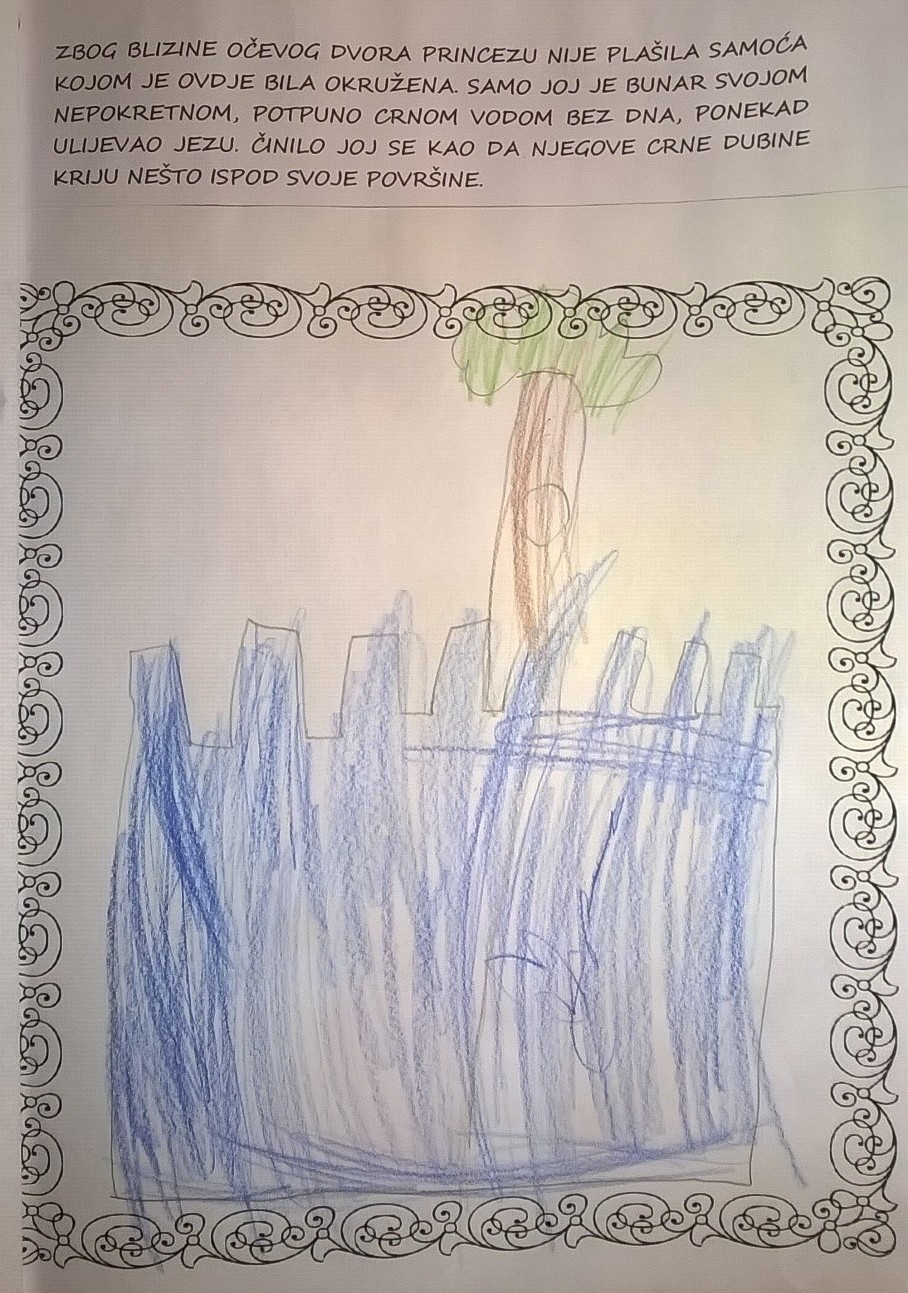 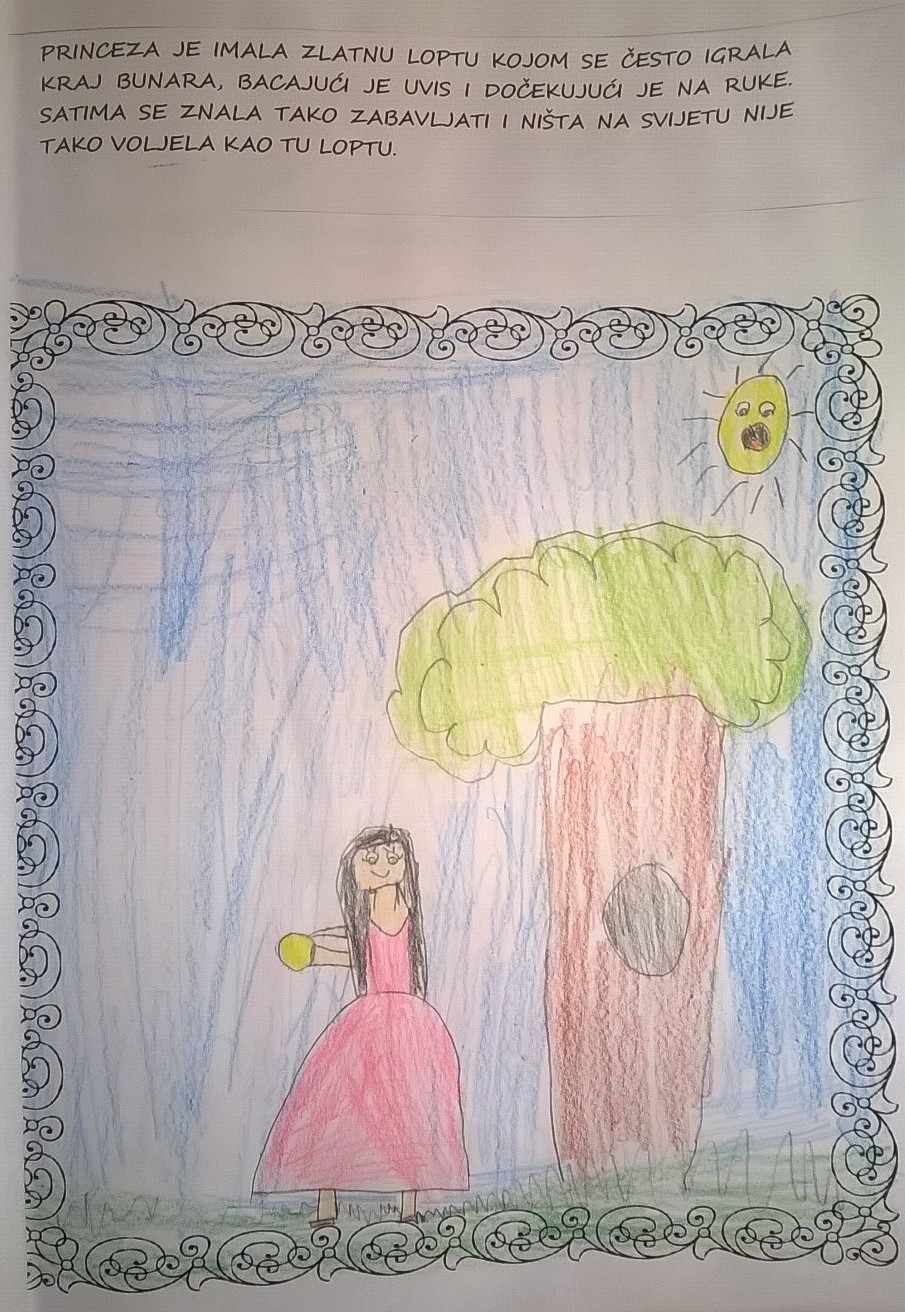 Double
Page
Jakov Horvat
Zara Petrović
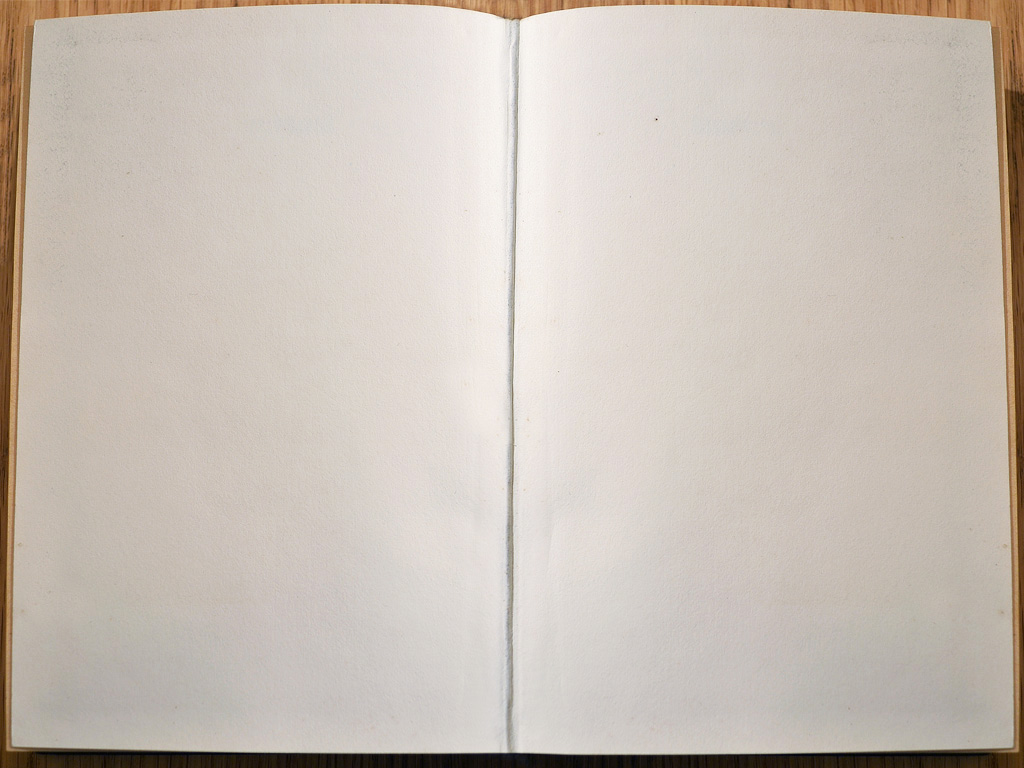 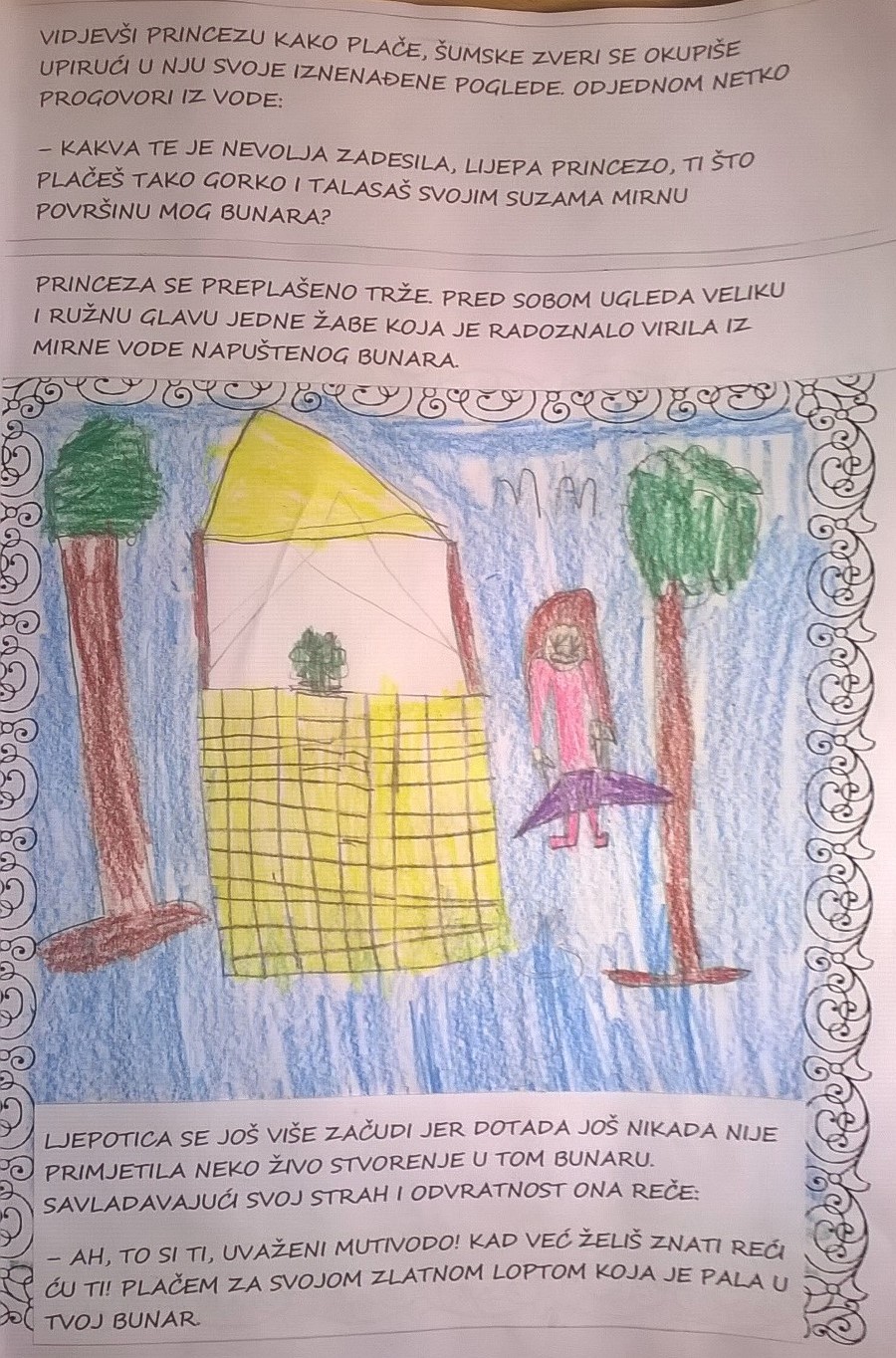 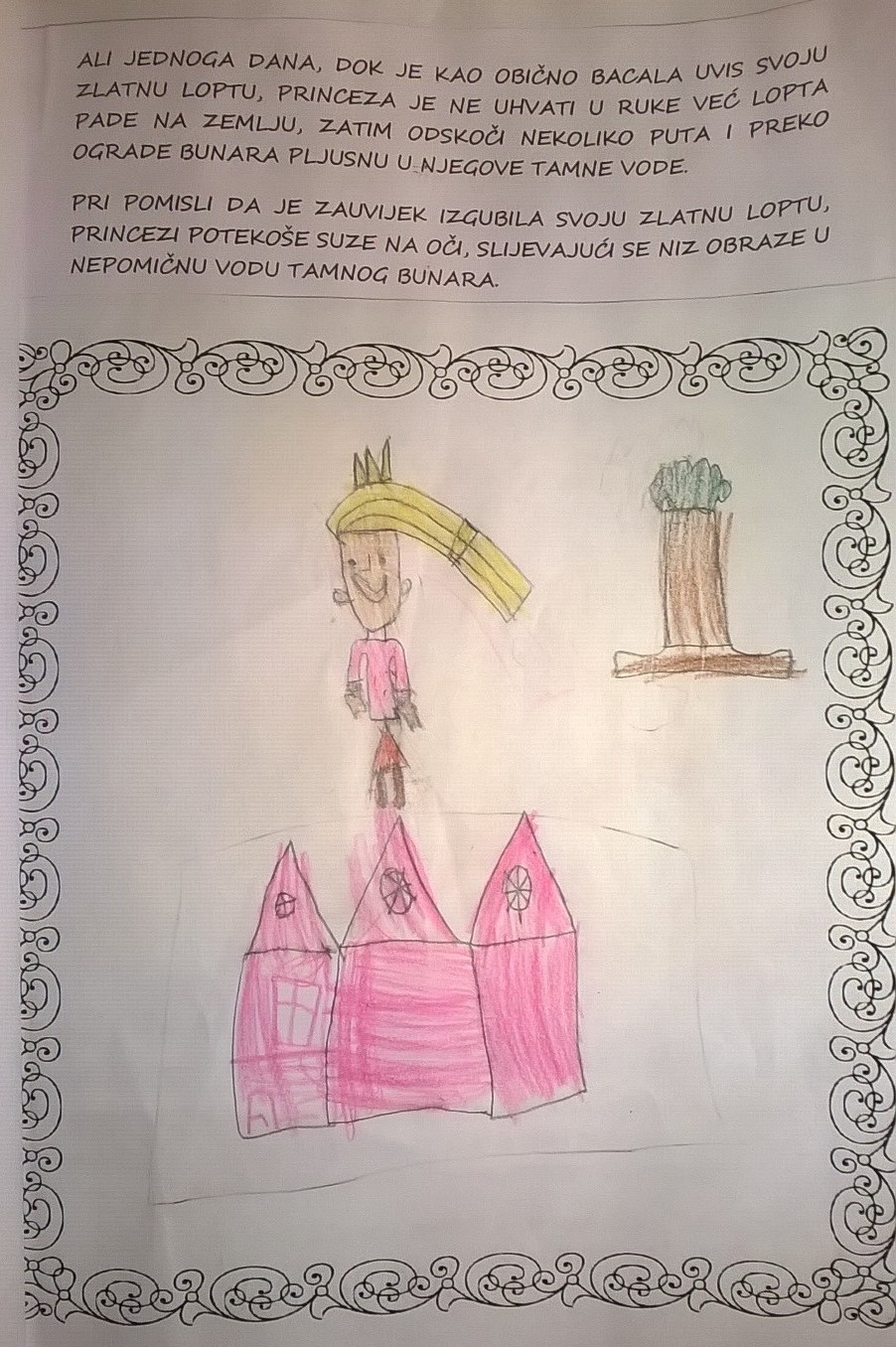 Double
Page
Marina Grgić
Josip Pleša
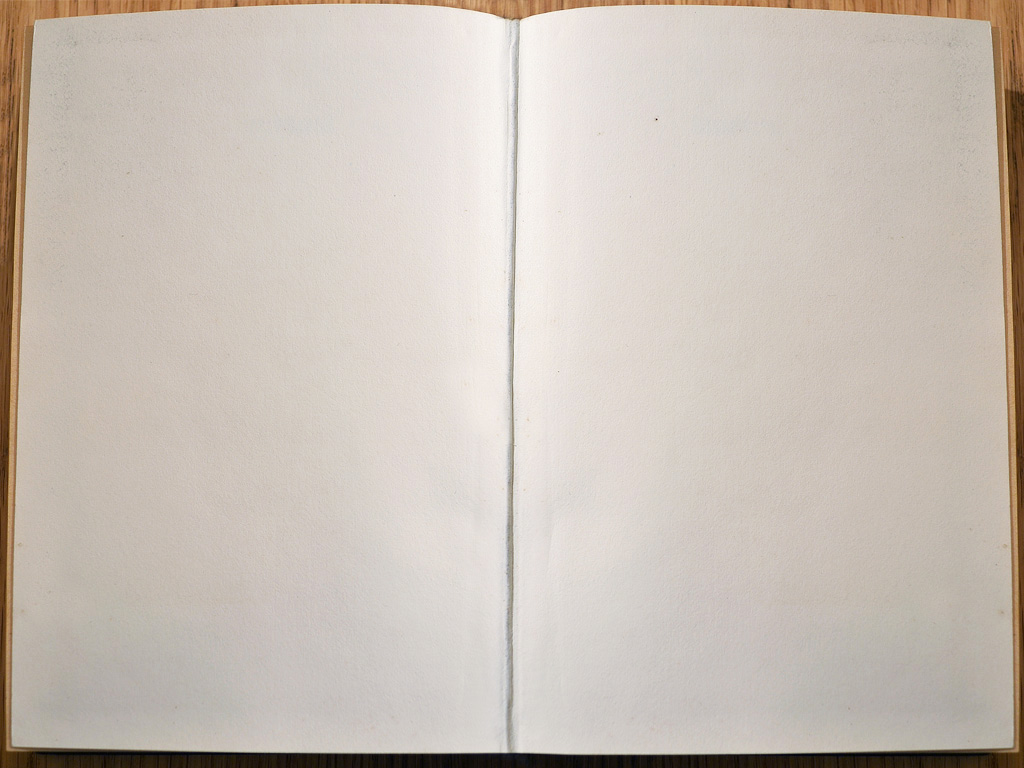 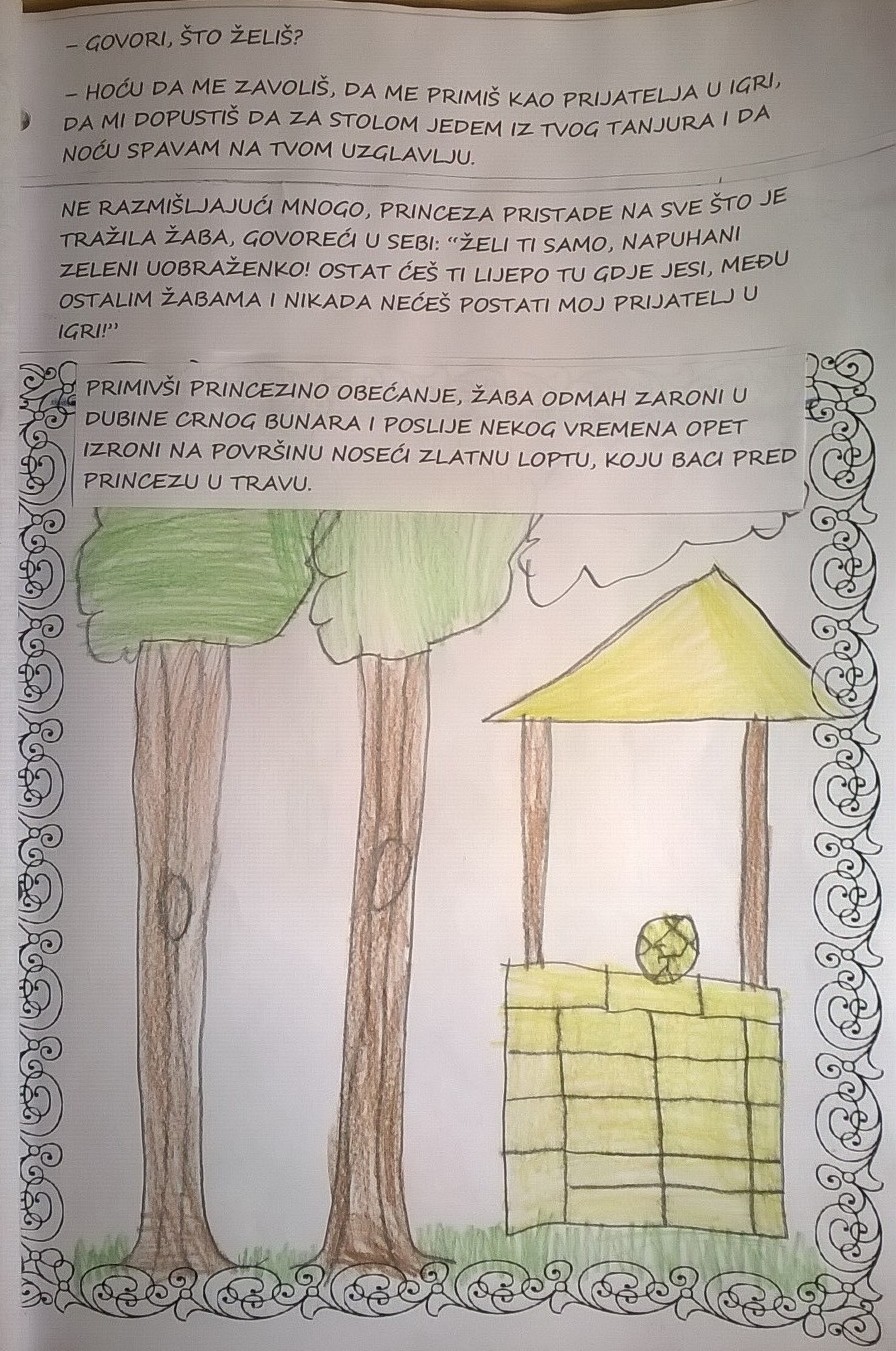 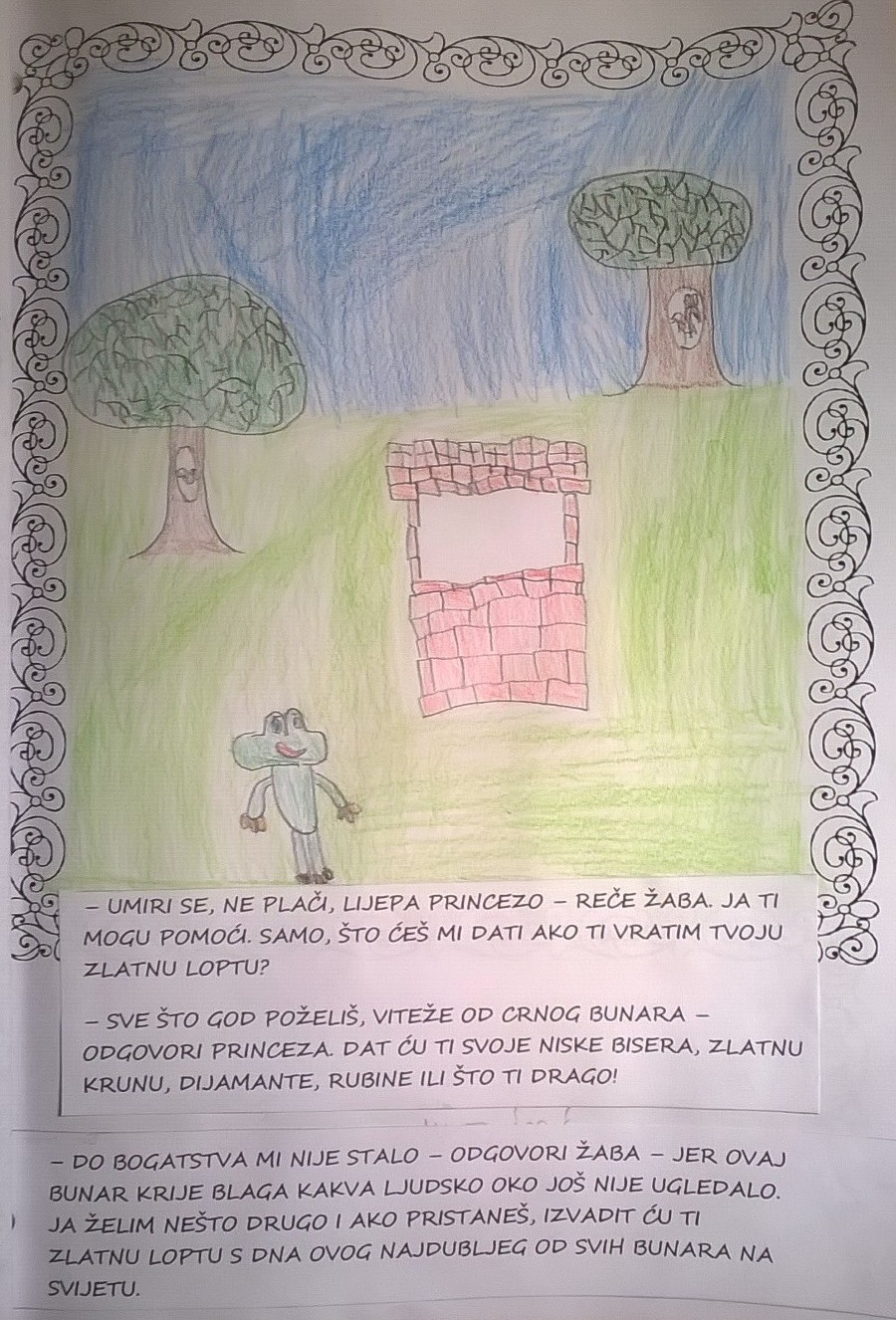 Double
Page
Matej Ćosić
Andro Pešić
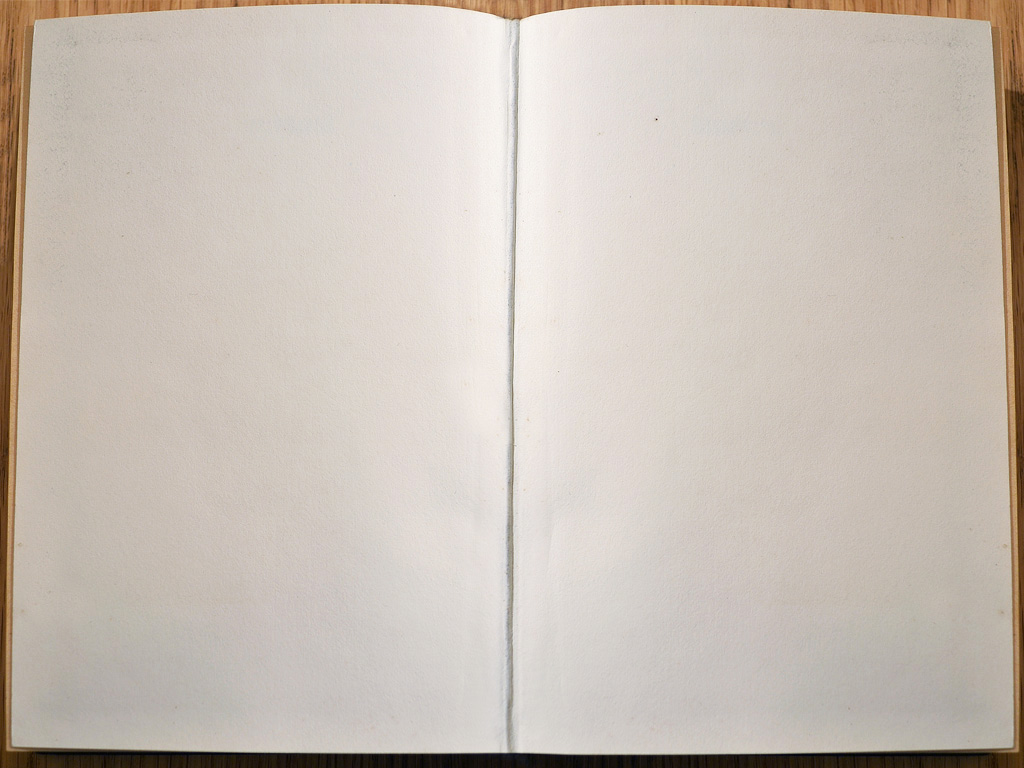 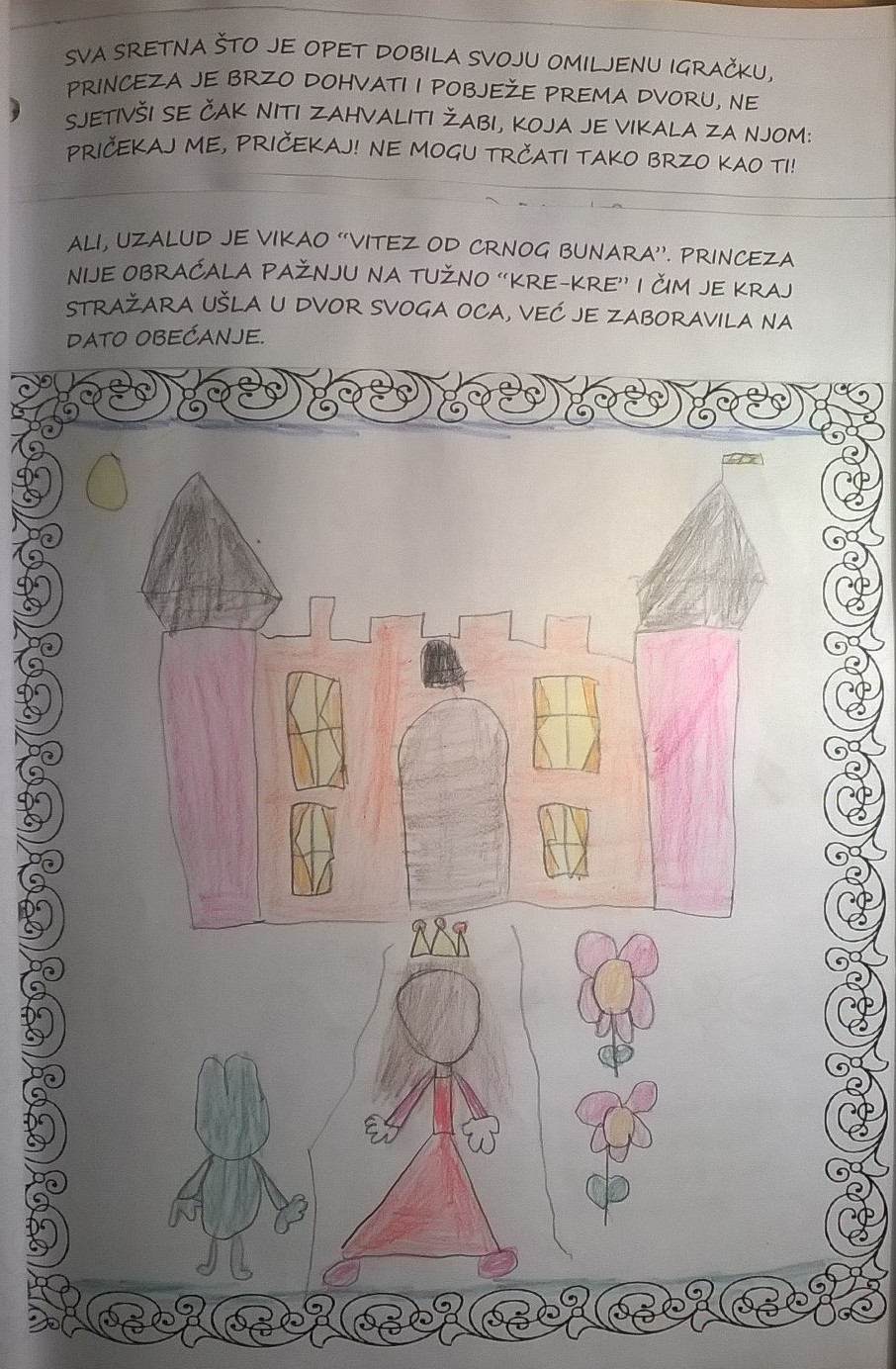 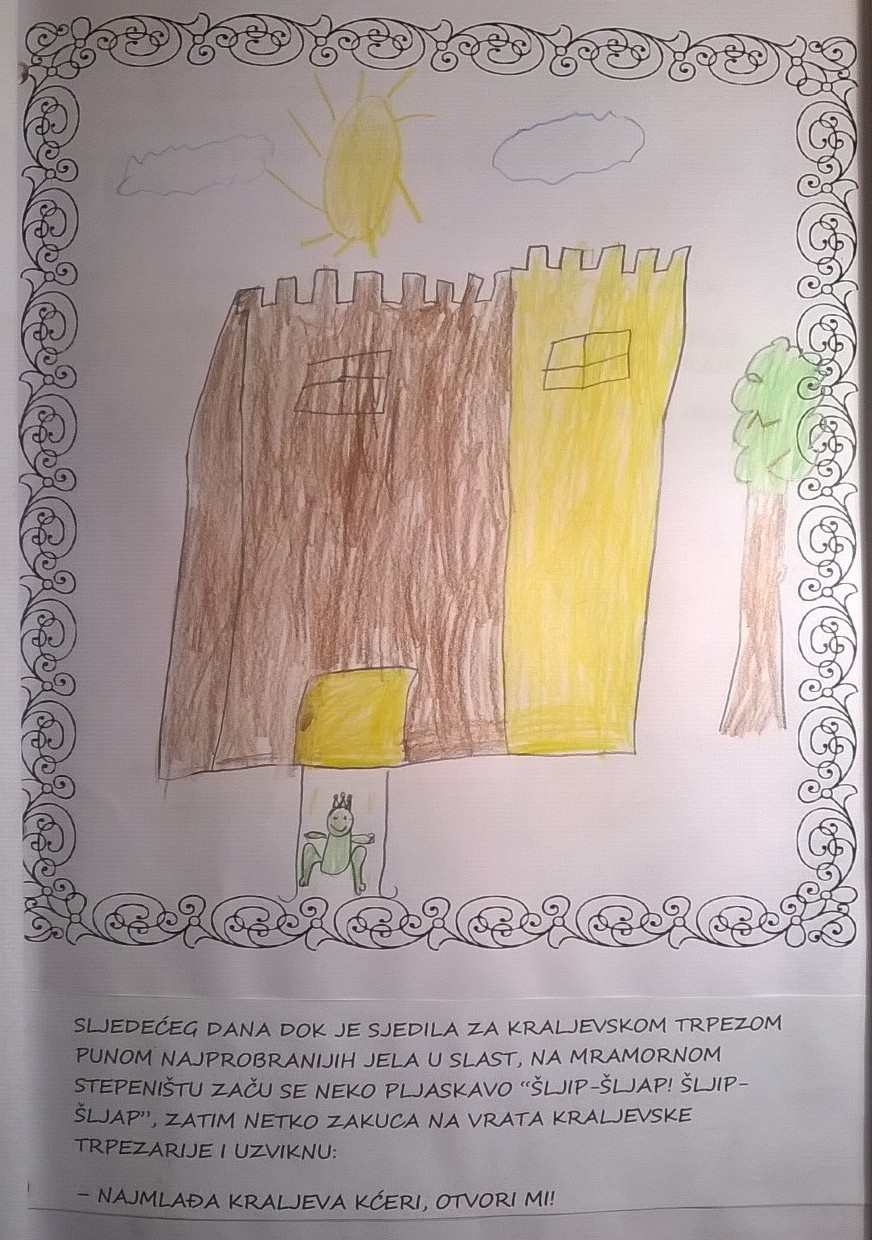 Double
Page
Fran Međurečan
Dora Job
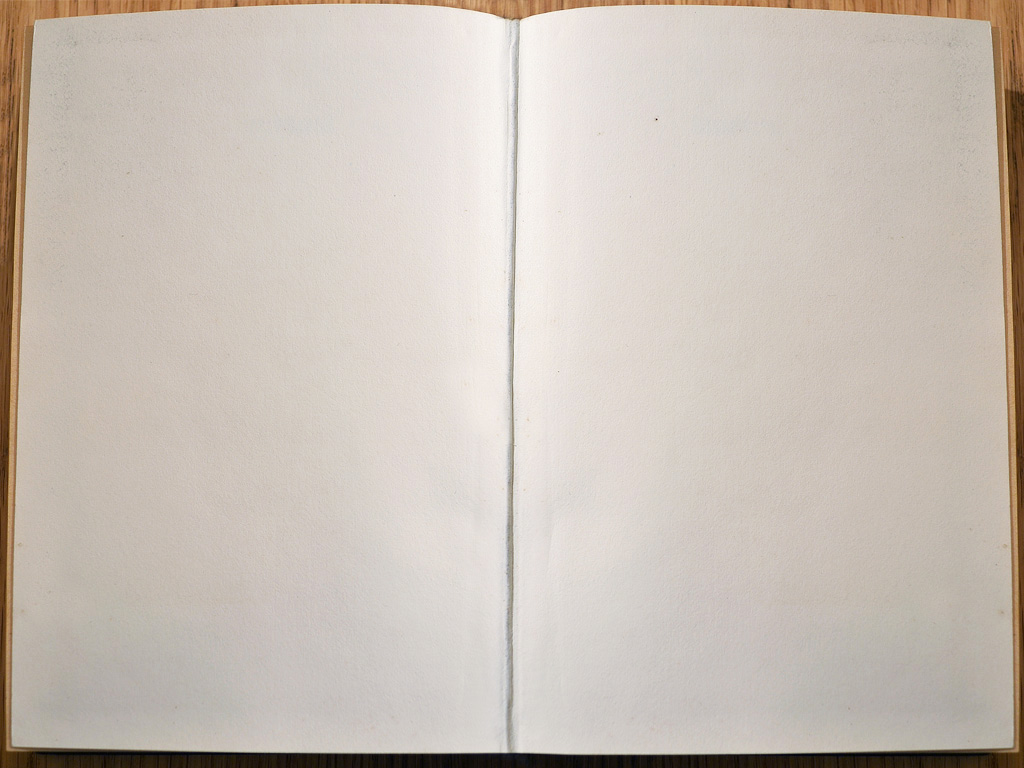 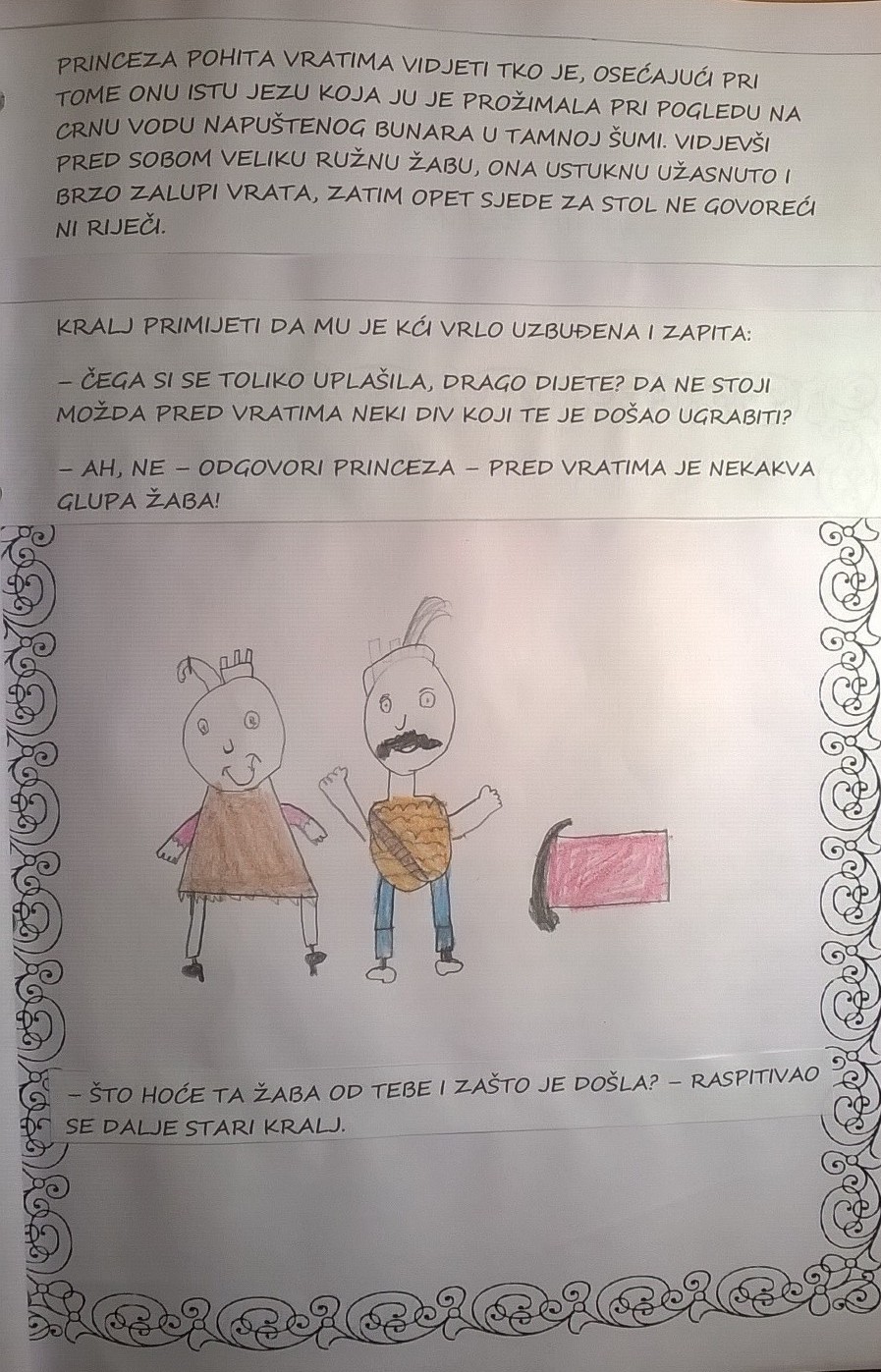 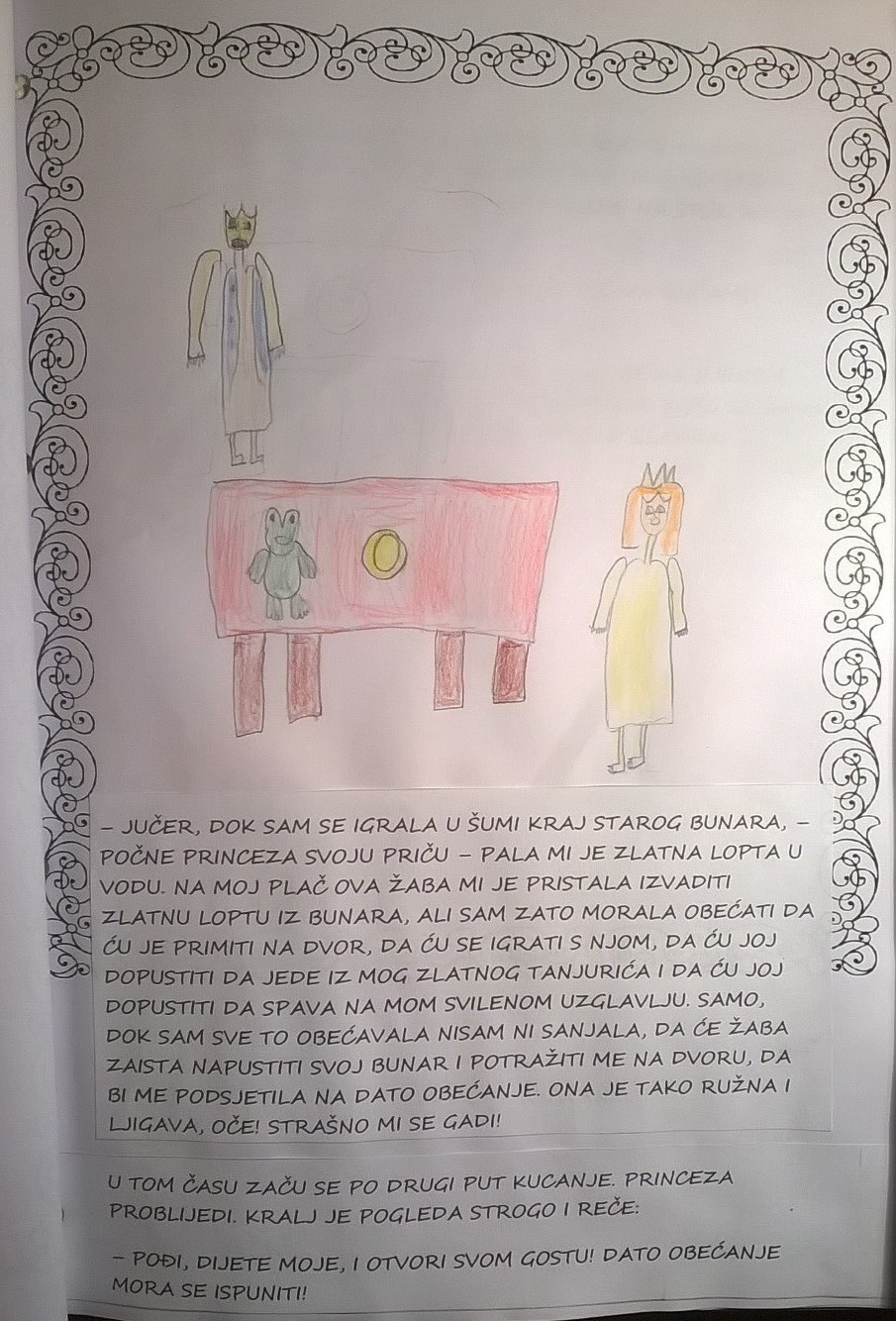 Double
Page
Antun Mihaljev
Lucija Duspara
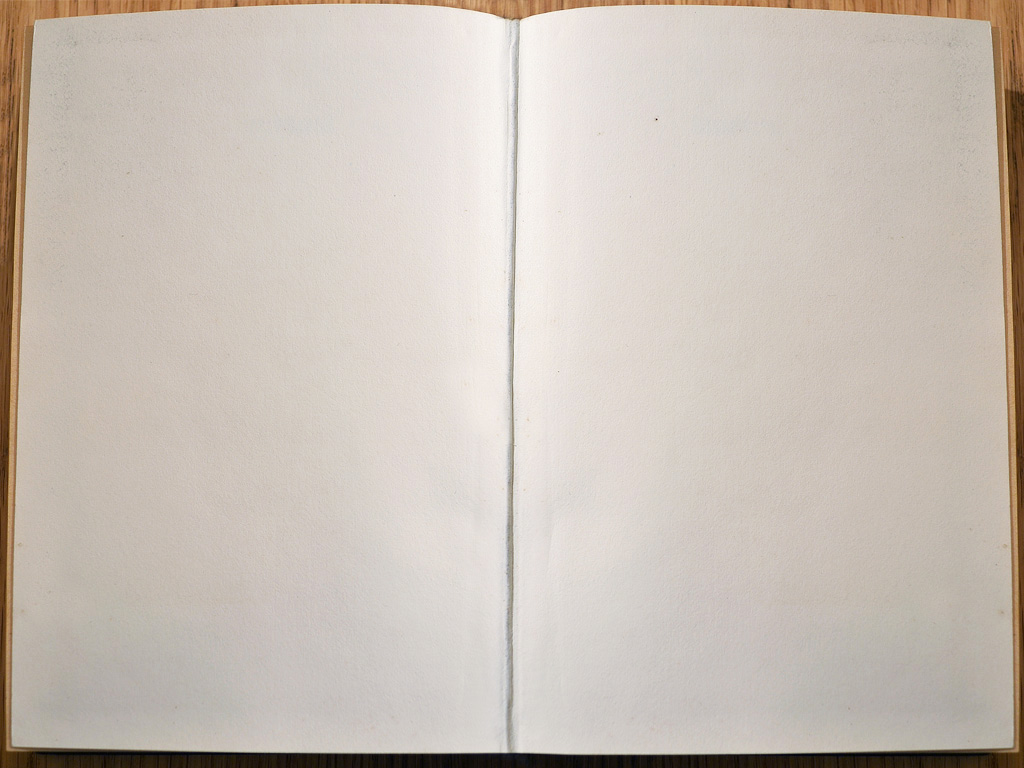 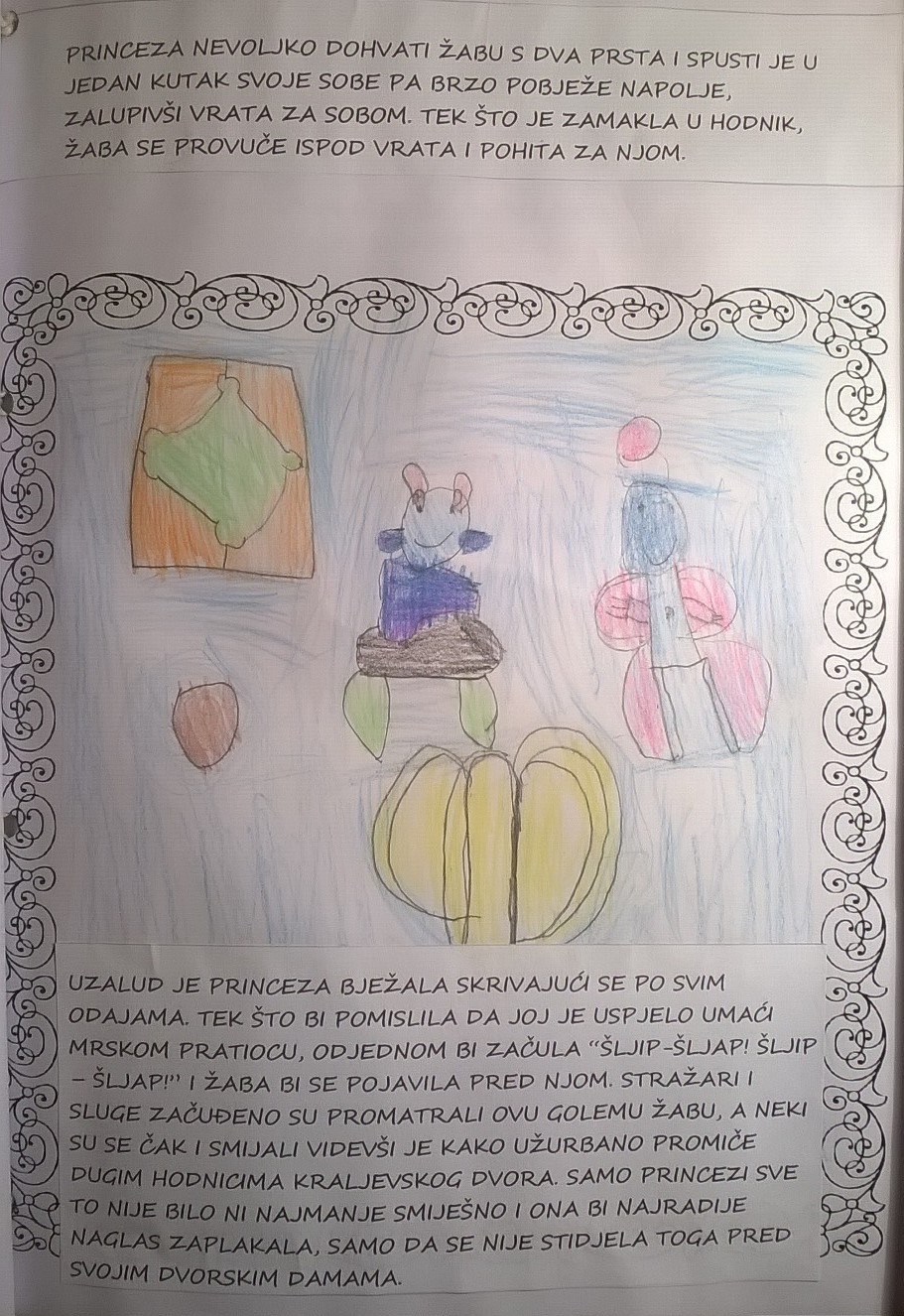 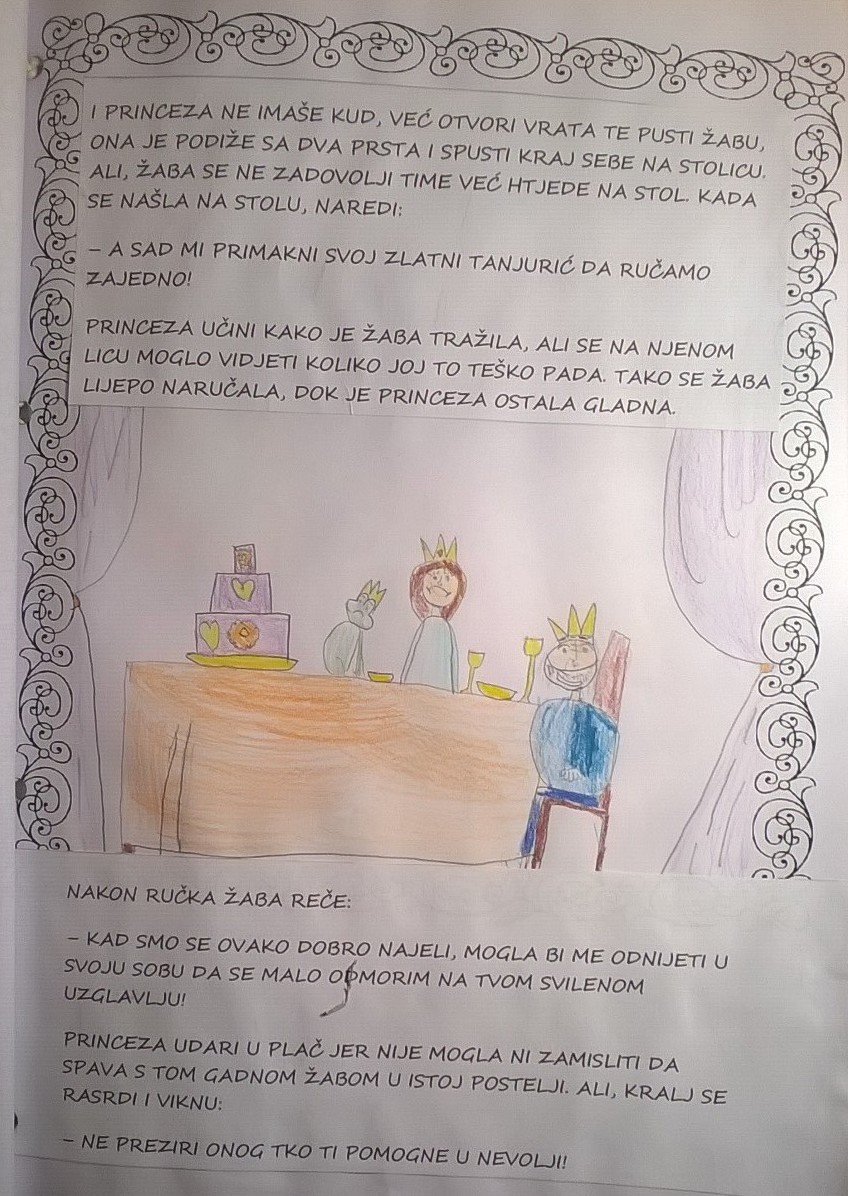 Double
Page
Andrea Lazar
Teo Jović
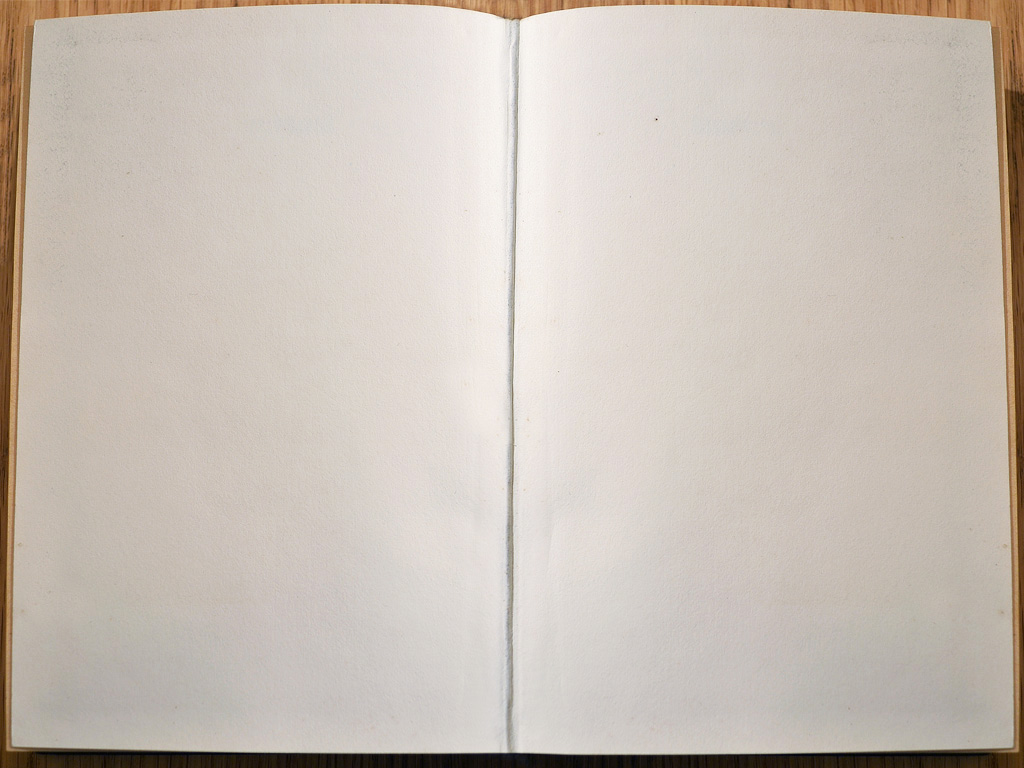 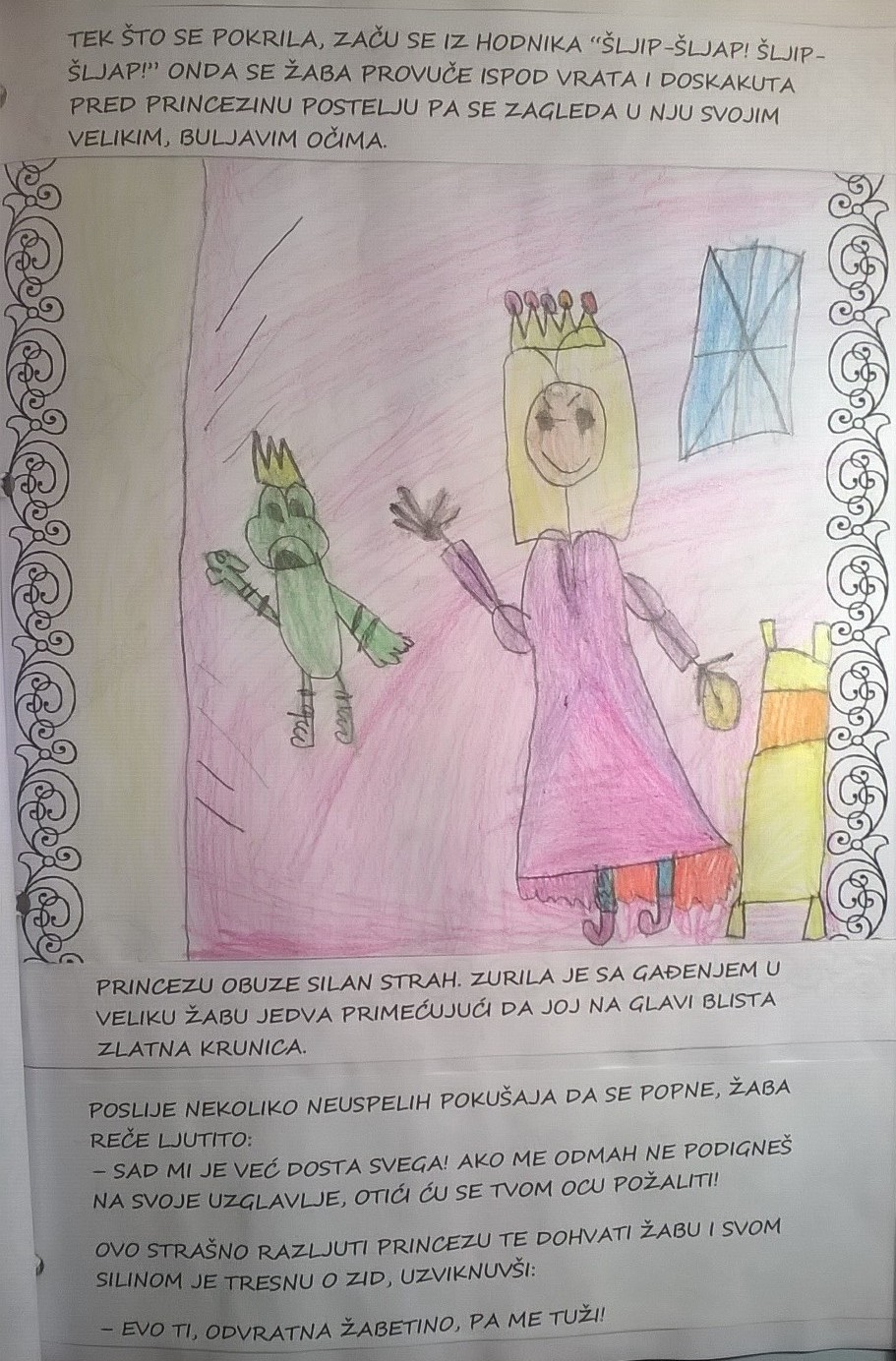 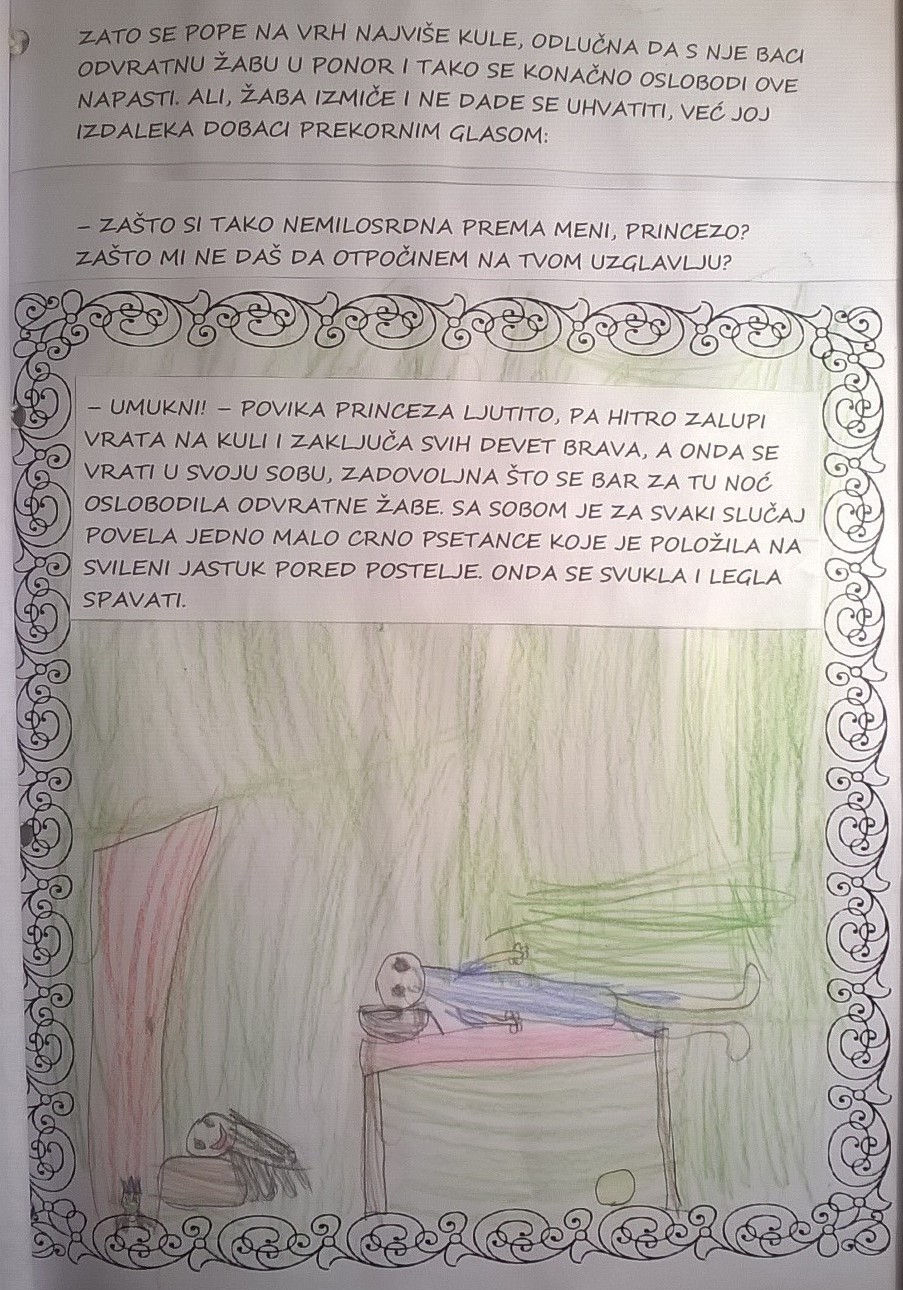 Double
Page
Jakov Horvat
Laura Ćosić
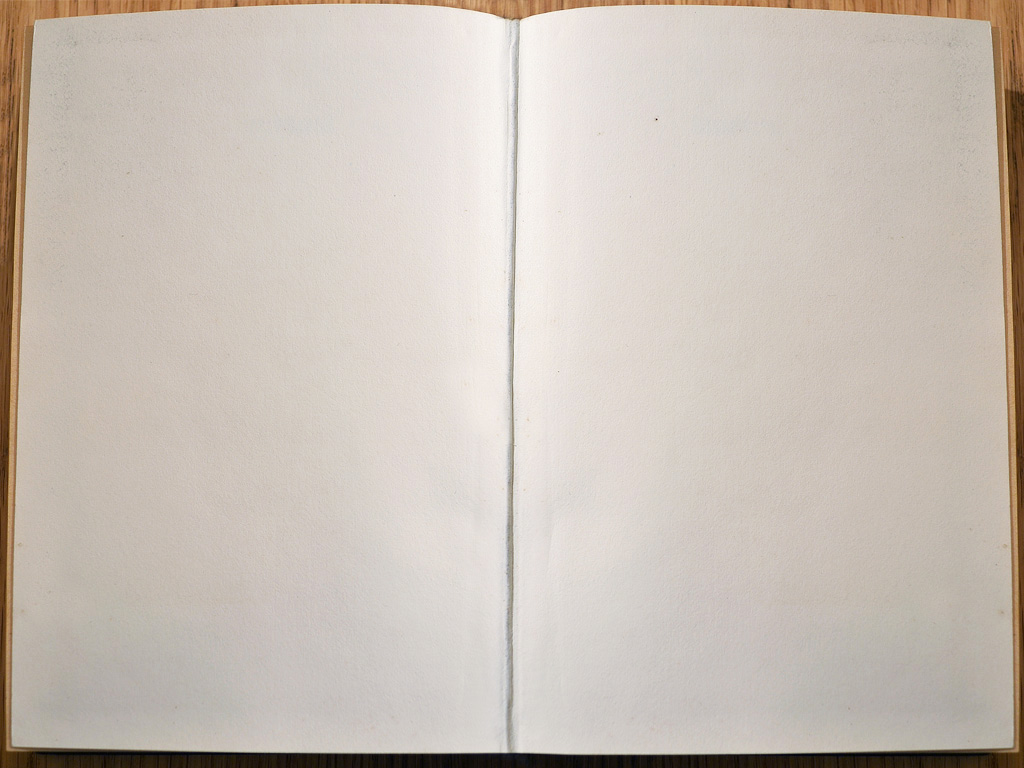 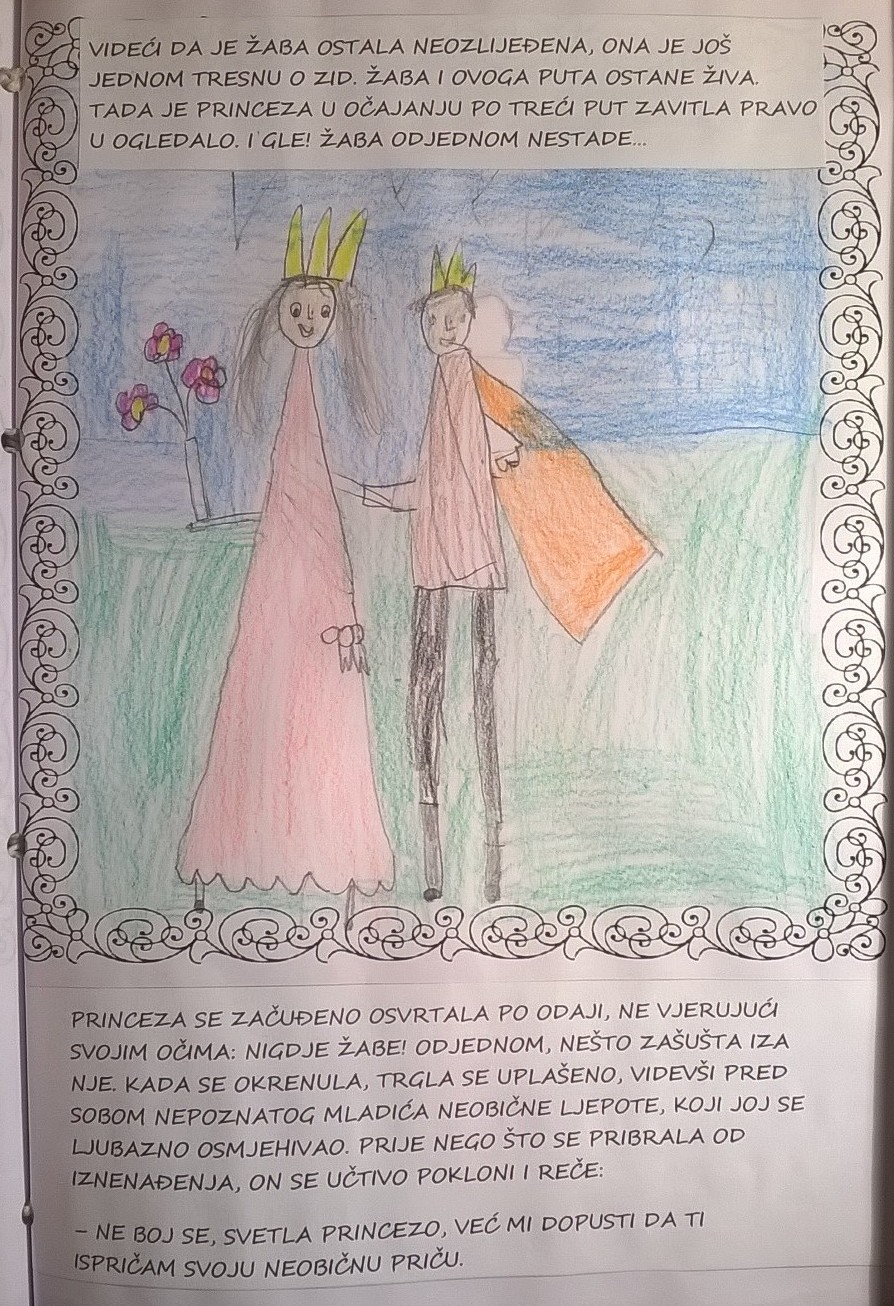 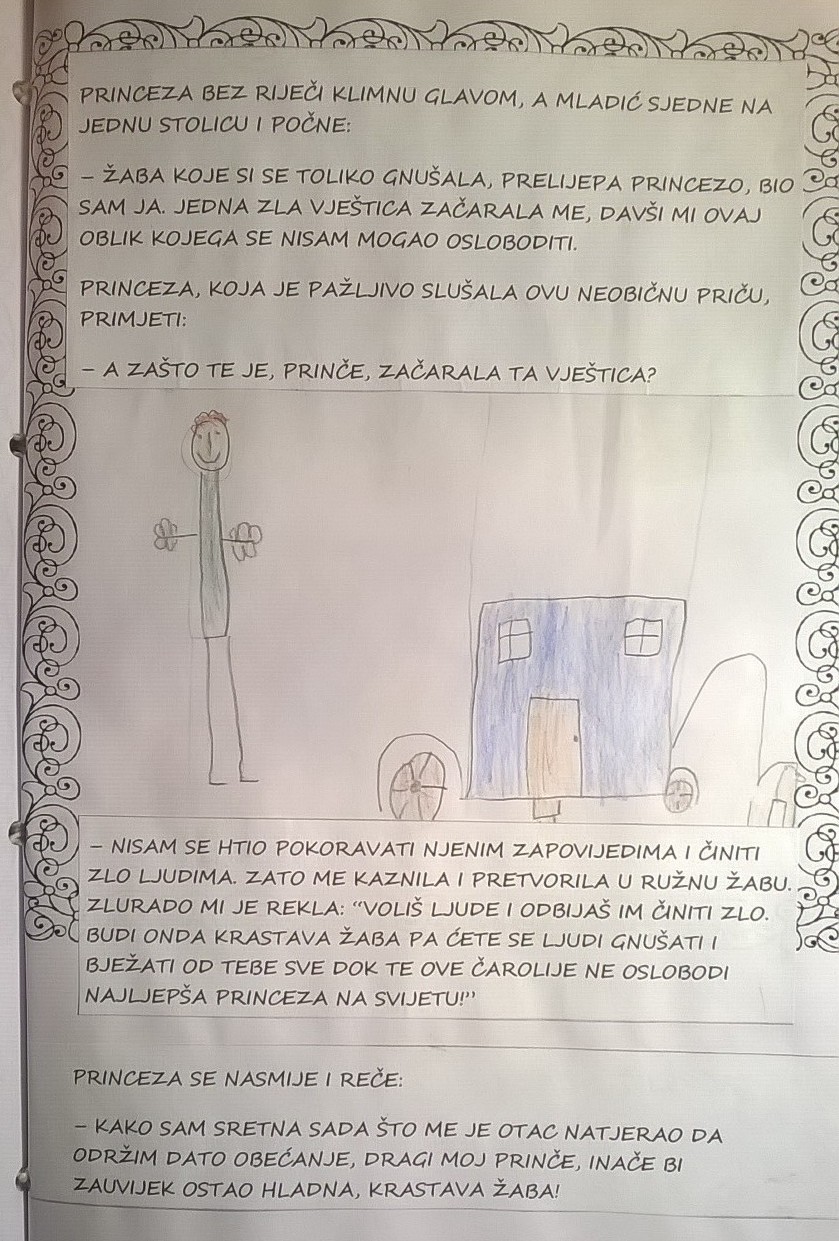 Double
Page
Tia Ileš
Toni Šukunda
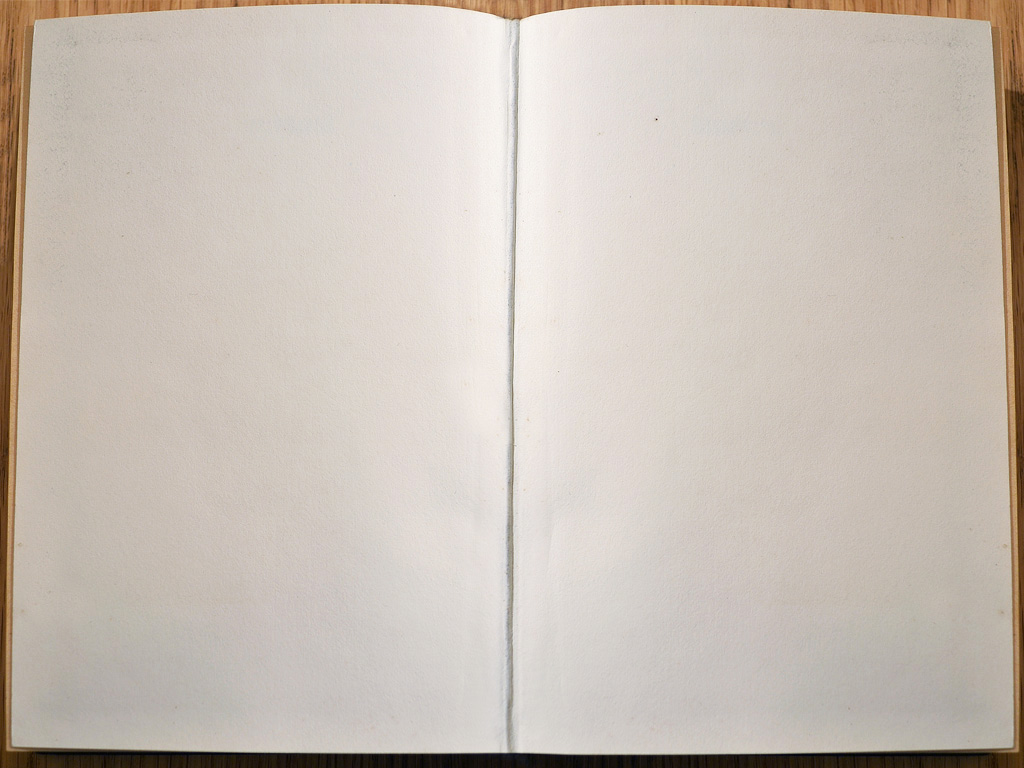 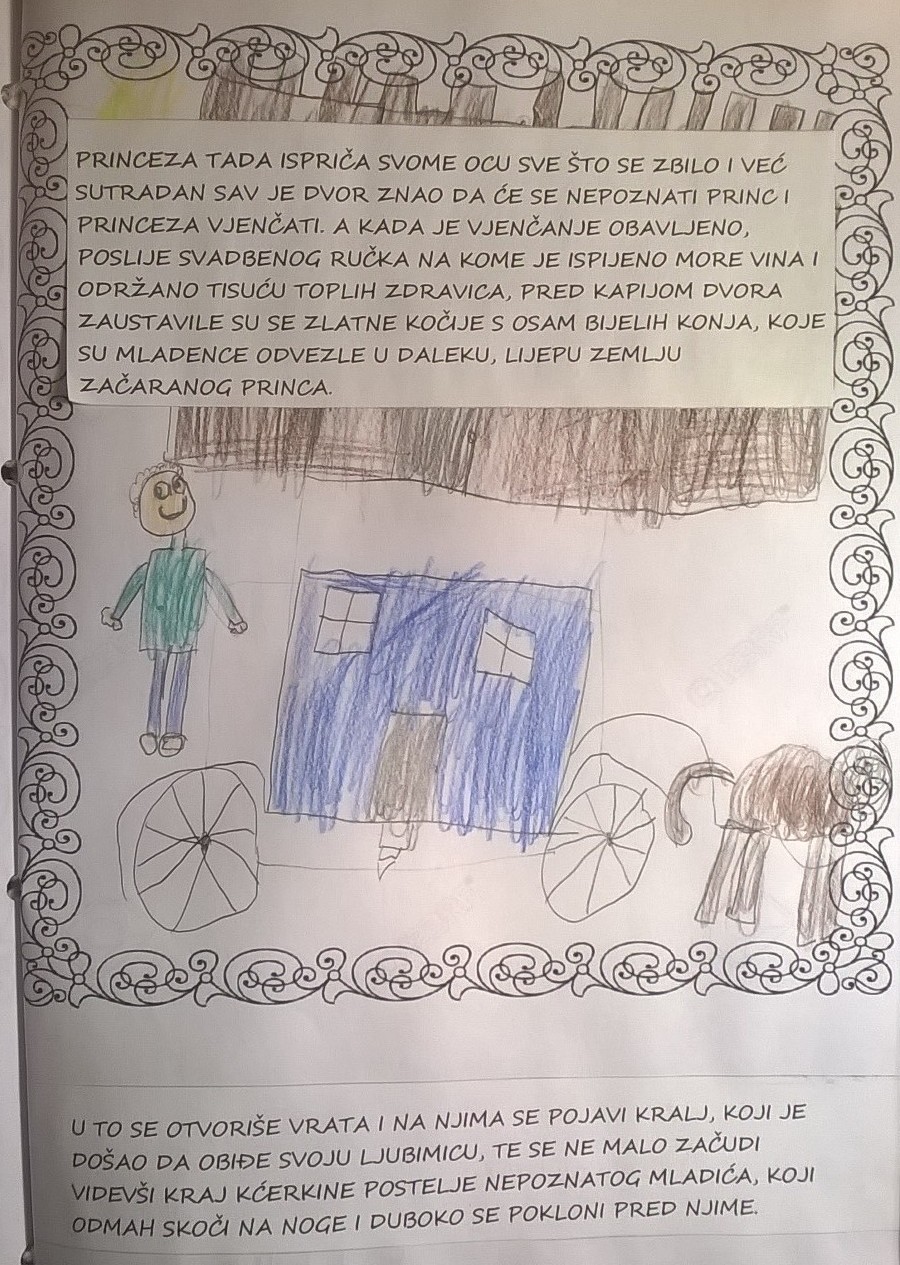 Double
Fran Jovanović
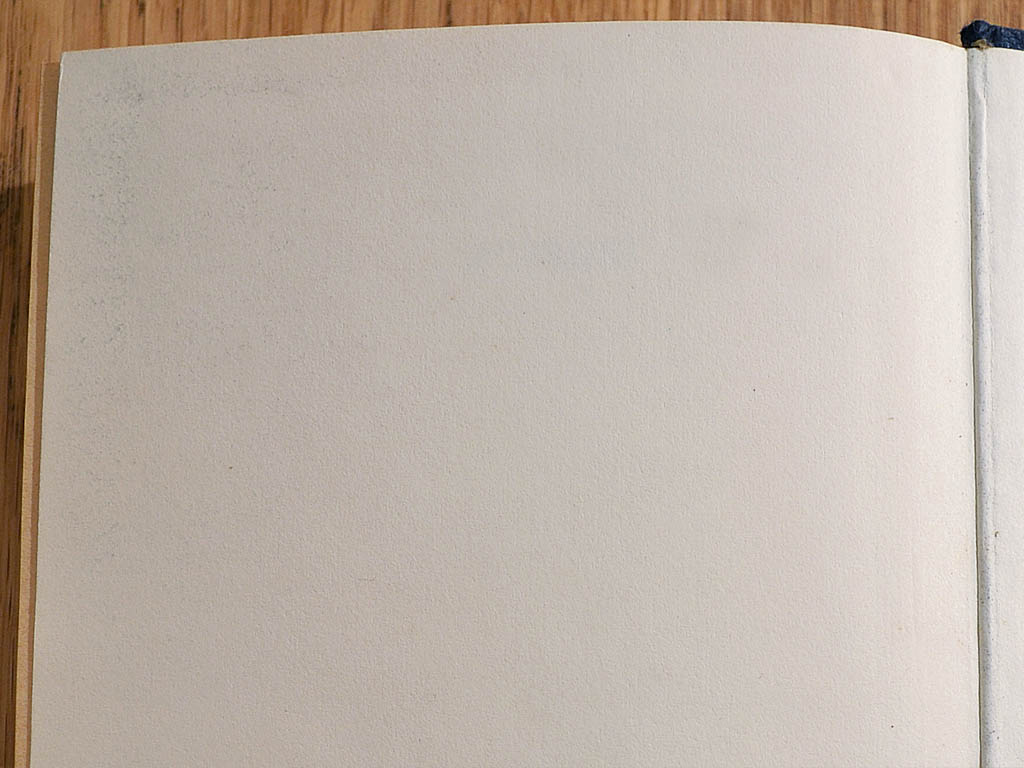 POUKA PRIČE

Obećanja se trebamo potruditi ispuniti.
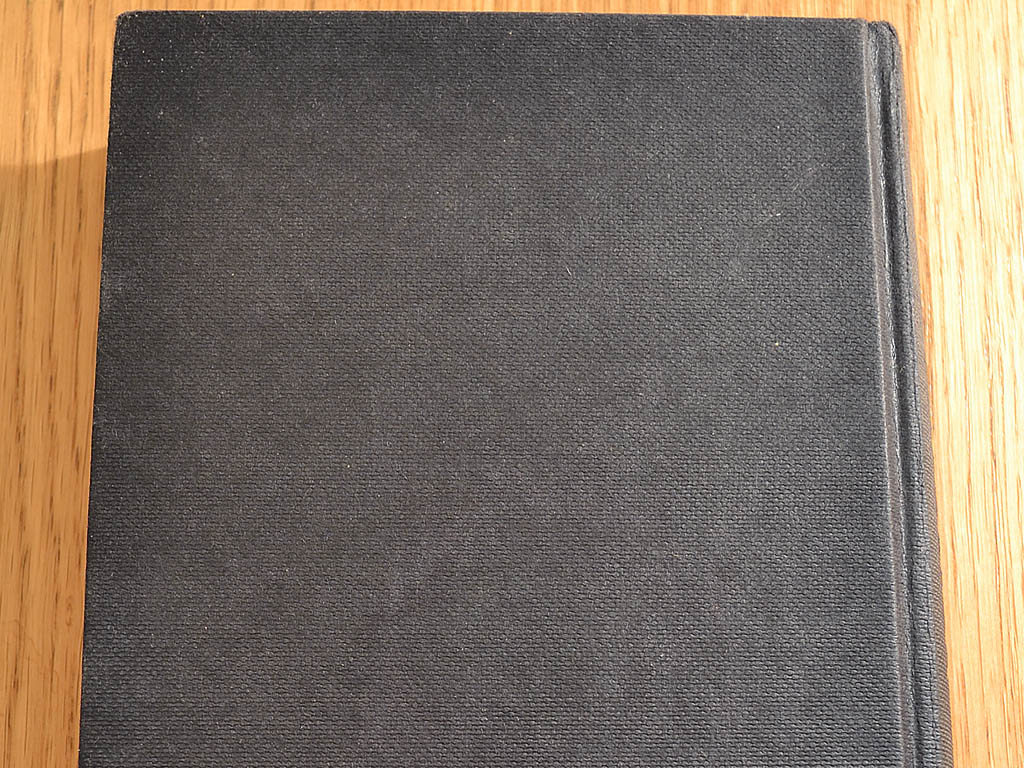